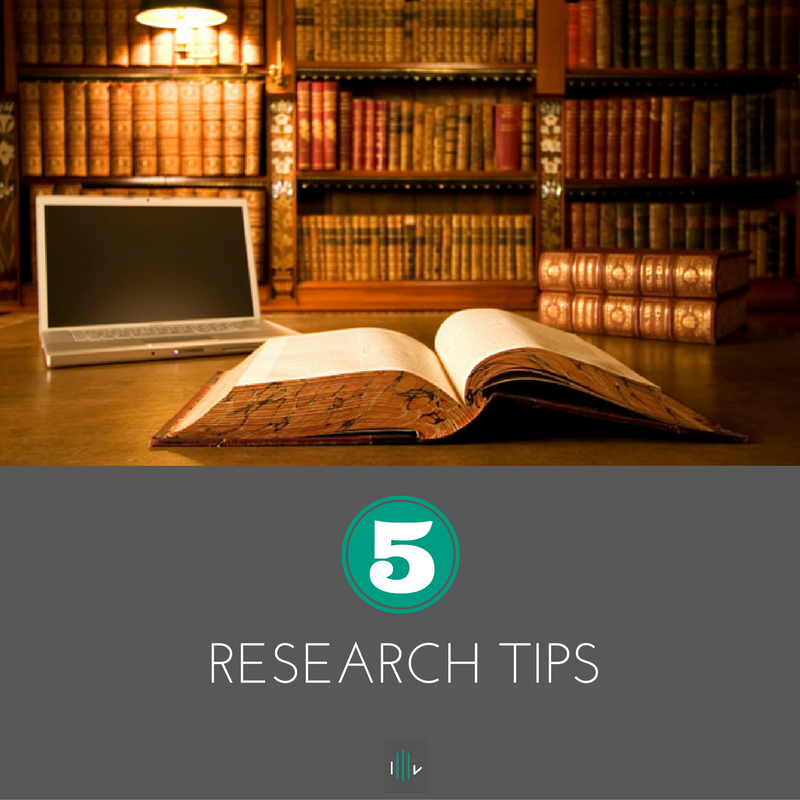 MATSATI.COM Teaching Ministry
Website: https://www.matsati.com YouTube Channel: https://www.youtube.com/user/MATSATI/
ישעיהו סו:א-יב  / Isaiah 66:1-12
LIVE STREAM: 6:30 pm EST Thursday
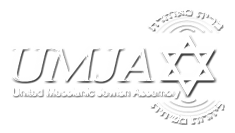 New Telegram Channel: Messianic Ministries
https://t.me/MessianicMinistries
Focus: The Way of Life - Following Yeshua the Messiah with an emphasis on walking in His footsteps according to the Torah
A Community
for Learning
Discuss the Scriptures, 
learn the languages, 
and fellowship
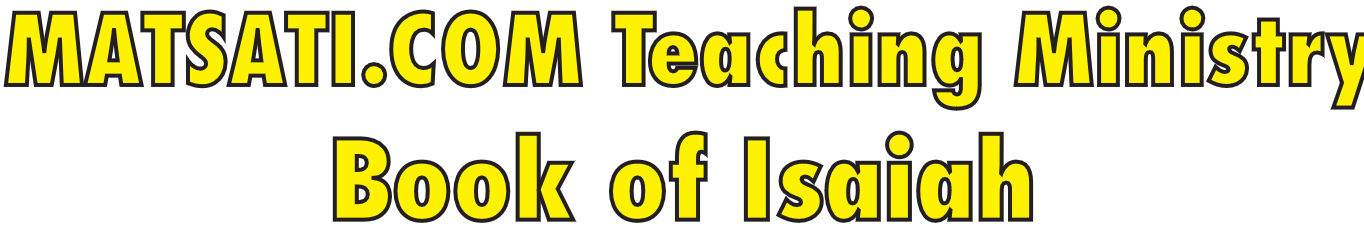 Isaiah 66:1-12
ישעיהו סו:א-יב
Isaiah 66 Speaks of the End of Days, 
Genuine Worship, and Moral Integrity
Isaiah / ישעיה
http://www.matsati.com
מבוא לישעיהו

Part 1
Isaiah / ישעיה
http://www.matsati.com
How Righteousness is Framed and What the Standard Entails
Obedience to God's Torah: In the Tanakh, righteousness involves obeying God’s commandments as outlined in the Torah. For instance, Deuteronomy 6:25 states, “And it will be righteousness for us, if we are careful to do all this commandment before the LORD our God, as he has commanded us.” This includes both moral laws, such as the Ten Commandments (Exodus 20, etc), and ceremonial laws that were meant to guide God’s people in holiness.
Faith and Trust in God: Righteousness is not purely external but is deeply rooted in faith. For example, Genesis 15:6 highlights that “Abram believed the LORD, and He credited it to him as righteousness.” This shows that trusting in God's promises and a faith-filled relationship with Him are integral to righteous living. We note that being faith-filled means that one is being faithful to God and His word, one is living out God’s Word!
Compassion and Justice: Righteous living also involves treating others justly and with compassion. Micah 6:8 succinctly defines the standard, “He has told you, O man, what is good; and what does the LORD require of you but to do justice, and to love kindness, and to walk humbly with your God?” What this verse means is that we are to act ethically, caring for the vulnerable, and being fair in all dealings.
Holiness and Purity: The scriptures call believers to pursue holiness in thought, word, and deed. For example, Leviticus 19:2 commands, “Be holy, because I, the LORD your God, am holy.” This standard applies to both external actions and the internal state of the heart.
Isaiah / ישעיה
http://www.matsati.com
ספר ישעיה

Part 2
Isaiah / ישעיה
http://www.matsati.com
﻿ספר ישעיה פרק סו
א   כֹּה אָמַר יְהֹוָה הַשָּׁמַיִם כִּסְאִי וְהָאָרֶץ הֲדֹם רַגְלָי אֵי-זֶה בַיִת אֲשֶׁר תִּבְנוּ-לִי וְאֵי-זֶה מָקוֹם מְנוּחָתִי: ב   וְאֶת-כָּל-אֵלֶּה יָדִי עָשָֹתָה וַיִּהְיוּ כָל-אֵלֶּה נְאֻם-יְהֹוָה וְאֶל-זֶה אַבִּיט אֶל-עָנִי וּנְכֵה-רוּחַ וְחָרֵד עַל-דְּבָרִי: ג   שׁוֹחֵט הַשּׁוֹר מַכֵּה-אִישׁ זוֹבֵחַ הַשֶּׂה עֹרֵף כֶּלֶב מַעֲלֵה מִנְחָה דַּם-חֲזִיר מַזְכִּיר לְבֹנָה מְבָרֵךְ אָוֶן גַּם-הֵמָּה בָּחֲרוּ בְּדַרְכֵיהֶם וּבְשִׁקּוּצֵיהֶם נַפְשָׁם חָפֵצָה: ד   גַּם-אֲנִי אֶבְחַר בְּתַעֲלֻלֵיהֶם וּמְגוּרֹתָם אָבִיא לָהֶם יַעַן קָרָאתִי וְאֵין עוֹנֶה דִּבַּרְתִּי וְלֹא שָׁמֵעוּ וַיַּעֲשֹוּ הָרַע בְּעֵינַי וּבַאֲשֶׁר לֹא-חָפַצְתִּי בָּחָרוּ:       ה   שִׁמְעוּ דְּבַר-יְהֹוָה הַחֲרֵדִים אֶל-דְּבָרוֹ אָמְרוּ אֲחֵיכֶם שֹֹנְאֵיכֶם מְנַדֵּיכֶם לְמַעַן שְׁמִי יִכְבַּד יְהֹוָה וְנִרְאֶה בְשִֹמְחַתְכֶם וְהֵם יֵבֹשׁוּ: ו   קוֹל שָׁאוֹן מֵעִיר קוֹל מֵהֵיכָל קוֹל יְהֹוָה מְשַׁלֵּם גְּמוּל לְאֹיְבָיו: ז   בְּטֶרֶם תָּחִיל יָלָדָה בְּטֶרֶם יָבוֹא חֵבֶל לָהּ וְהִמְלִיטָה זָכָר: ח   מִי-שָׁמַע כָּזֹאת מִי רָאָה כָּאֵלֶּה הֲיוּחַל אֶרֶץ בְּיוֹם אֶחָד אִם-יִוָּלֵד גּוֹי פַּעַם אֶחָת כִּי-חָלָה גַּם-יָלְדָה צִיּוֹן אֶת-בָּנֶיהָ: ט   הַאֲנִי אַשְׁבִּיר וְלֹא אוֹלִיד יֹאמַר יְהֹוָה אִם-אֲנִי הַמּוֹלִיד וְעָצַרְתִּי אָמַר אֱלֹהָיִךְ:       י   שִֹמְחוּ אֶת-יְרוּשָׁלַם וְגִילוּ בָהּ כָּל-אֹהֲבֶיהָ שִֹישֹוּ אִתָּהּ מָשֹוֹשֹ כָּל-הַמִּתְאַבְּלִים עָלֶיהָ: יא   לְמַעַן תִּינְקוּ וּשְֹבַעְתֶּם מִשֹּׁד תַּנְחֻמֶיהָ לְמַעַן תָּמֹצּוּ וְהִתְעַנַּגְתֶּם מִזִּיז כְּבוֹדָהּ:       יב   כִּי-כֹה | אָמַר יְהֹוָה הִנְנִי נֹטֶה-אֵלֶיהָ כְּנָהָר שָׁלוֹם וּכְנַחַל שׁוֹטֵף כְּבוֹד גּוֹיִם וִינַקְתֶּם עַל-צַד תִּנָּשֵֹאוּ וְעַל-בִּרְכַּיִם תְּשָׁעֳשָׁעוּ:
Isaiah / ישעיה
http://www.matsati.com
Rabbinic Literature
ספרות רבנית

Part 3
Isaiah / ישעיה
http://www.matsati.com
Targum Jonathan son of Uziel Isaiah 66:1-12
66:1 Thus saith the Lord, the heavens are the throne of my glory, and the earth is a footstool before me: where is the house that ye build unto me? and where is the place of the dwelling of my Shekinah? 66:2 For all these things my power hath made, and have not all these things been? saith the Lord: but it shall be my delight to consider the man, even him, who is of an humble and a contrite spirit, and trembleth on account of my word. 66:3 He that killeth an ox is as if he slew a man; he that sacrificeth a lamb, as if he cut off a dog’s neck; he that offereth an oblation, as if he offered swine’s blood; the offering of their gifts is the gift of violence. Yea, they delight in their paths, and their soul findeth pleasure in their abominations. 66:4 I also will desire their destruction, and they shall not be delivered from that which they dread; because, when I sent my prophets, yea, they did not repent; they prophesied, but they obeyed not: but they did evil before me, and they delighted in that I desired not. 66:5 Hear the word of the Lord, O ye righteous! who tremble on account of the words of His will; your brethren that hate you, that cast you out for my name’s sake, say “Let the glory of the Lord be magnified, that we may see your joy;” but they shall be confounded. 66:6 A voice of a tumult from the city of Jerusalem, a voice from the temple, a voice of the WORD of the Lord, who rendereth recompense to His enemies. 66:7 Before distress cometh upon her, she shall be redeemed; and before trembling cometh upon her, like the pains upon a woman in child-bearing, her King shall be revealed. 66:8 Who hath heard such a thing? who hath seen such things? Is it possible that a country be made in one day, and a nation be created at once? but Zion shall be comforted, and shall be filled with the people of the captivity of her captivity. 66:9 I am God; I have created the world from the beginning, saith the Lord; I, even I have created all men; I, even I have scattered them among the nations, also I will gather thy captivity, saith thy God. 66:10 Rejoice ye on account of Jerusalem, and be ye glad on account of her, all ye that love her: rejoice greatly with her, all ye that mourn for her: 66:11 In order that ye may delight yourselves and be satisfied with the food of her consolations, in order that ye may drink and overflow with the wine of her glory. 66:12 For thus saith the Lord, behold, I bring unto her peace, as the floods of the river Euphrates, and the glory of the nations, as an overwhelming stream, and ye shall delight yourselves: ye shall be borne upon the sides, and ye shall be nourished upon the knees. (TgJ)
Isaiah / ישעיה
http://www.matsati.com
Isaiah / ישעיה
http://www.matsati.com
In the Torah Sincere Worship Appears Frequently
Deuteronomy 6:4-5 (“The Shema”) commands complete love for God with all one's heart, soul, and might, underscoring sincerity in worship.
Leviticus 19:4 warns against idolatry, highlighting God’s demand for undivided devotion.
Exodus 20:3-5 (the Ten Commandments) prohibits worship of other gods and the making of idols, stressing exclusive and authentic worship.
In the Ketuvim and Neviim Sections of the Tanakh
The Psalms frequently emphasize heartfelt worship, such as in Psalm 51:16–17, where David declares that God desires a contrite heart rather than sacrifices.
Isaiah 1:11-17 critiques hypocritical sacrifices, echoing the theme of sincerity over ritual.
Micah 6:6-8 captures this beautifully, asking what God requires and concluding it is “to act justly, love mercy, and walk humbly with your God.”
Jeremiah 7:3-11 warns against trusting in the temple as a talisman while living unrighteously, reinforcing the need for genuine devotion.
Isaiah / ישעיה
http://www.matsati.com
Isaiah / ישעיה
http://www.matsati.com